Jednofazni asinkroni motor
1f asinkroni motor
mali potrošači se zbog ekonomskih razloga priključuju jednofazno.
1f priključak jeftiniji od 3f

Fizikalno načelo rada: 	-> okretno magnetsko polje
			-> nužan višefazni sustav

stator – jednofazni namot raspoređen u 2/3 utora
rotor – isti kao kod trofaznog motora



jednofazno napajanje može dati samo pulsirajuće magnetsko polje koje ne može stvoriti zakretni moment

treba stvoriti višefazni sustav koji bi kod pokretanja dao okretno magnetsko polje
		
	-> ugradnja pomoćne faze
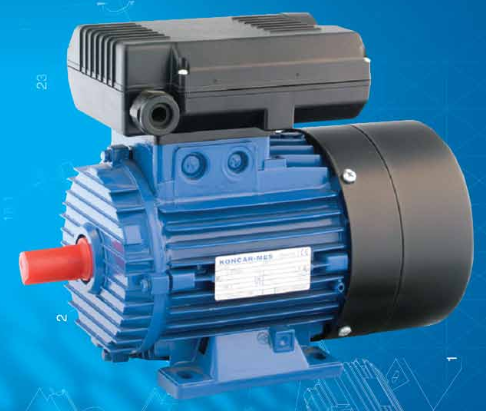 1f asinkroni motor
za pokretnaje 1-f AM služi pomoćna faza koja je upletena u dio statora

glavni ili radni dio namotaja Ir zauzima ostali dio statora. 

u pomoćnu fazu ubacuje se kondenzator koji izaziva fazni pomak
-> time stvara okretno polje za potezni momenat motora. 



pomoćna faza Ip radi samo kod pokretanja, 
     dok se u radu motora isključuje kad isti 
     dobije punu brzinu vrtnje.
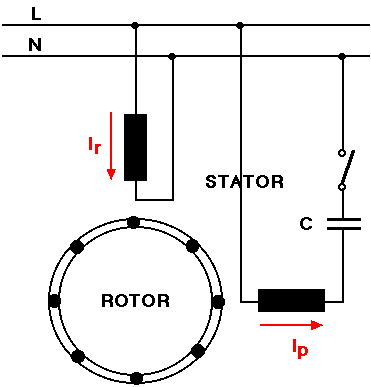 1f asinkroni motor
vremenski pomak između faza dobivamo ukapčanjem dodatne impedancije u strujni krug pomoćne faze koja može biti:

djelatni otpor
induktivni otpor ili 
kapacitivni otpor

time se postiže fazni pomak struje pomoćne faze prema struji glavne faze

->  najčešće se koristi kondenzator (fazni pomak od 90°)

umjetno stvoren dvofazni sustav

namoti pomoćne faze ugrađuju se u preostalu trećinu utora na statoru

pri pokretanju kondenzator se privremeno isključuje da zbog povećane struje ne bi došlo do uništenje pomoćne faze
Jednofazni AM s dva kondenzatora
jedan kondenzator se koristi samo za pokretanje i kod određene brzine vrtnje se isključuje 

drugi služi za povećanje poteznog momenta motora i trajno je uključen u pomoćnoj fazi
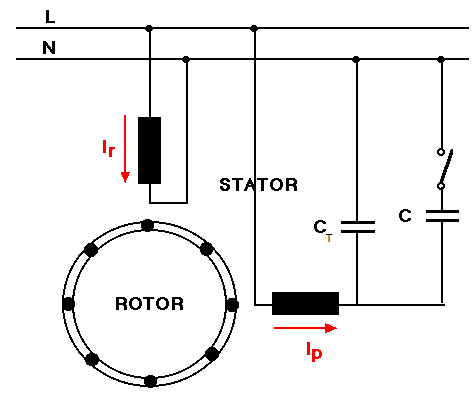 C – kondenzatoor za pokretanje
CT – trajno uključen kondenzator
Trofazni motor spojen kao jednofazni
moguće uz dodavanje kondenzatora 

kapacitet kondenzatora određuje se prema snazi motora
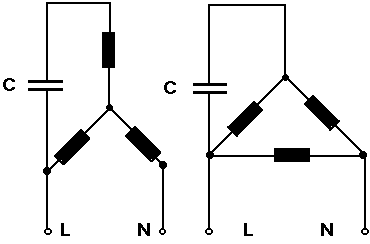 Trofazni motor spojen kao jednofazni
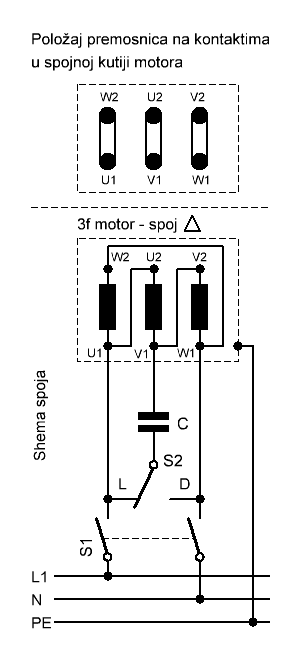 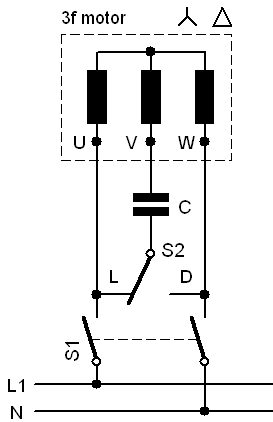 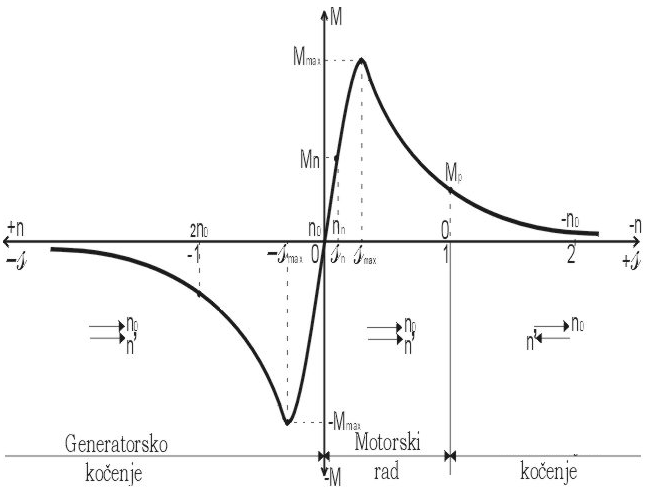